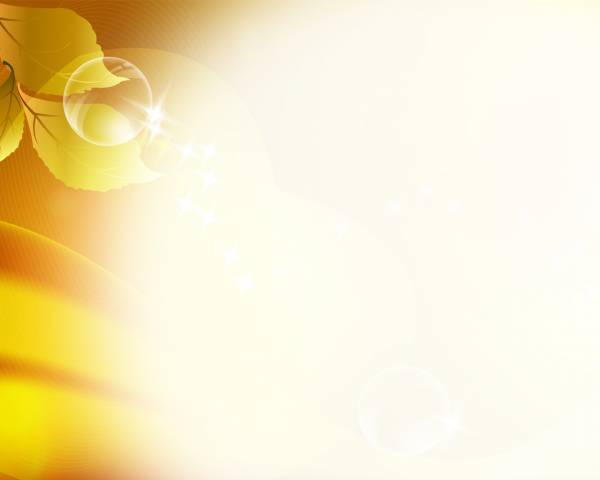 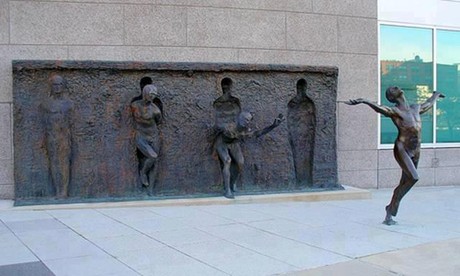 Зенос Фрудакис
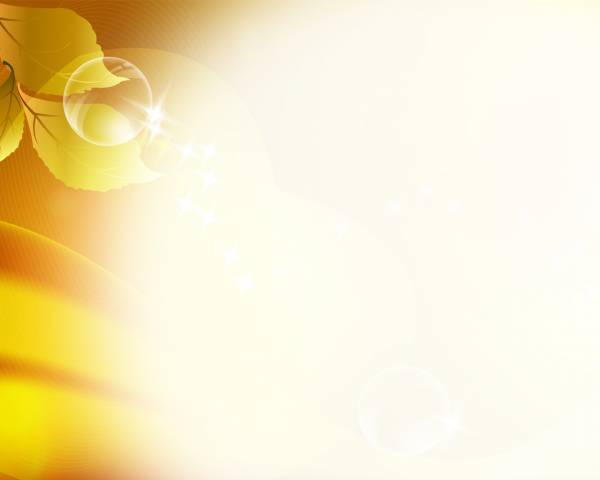 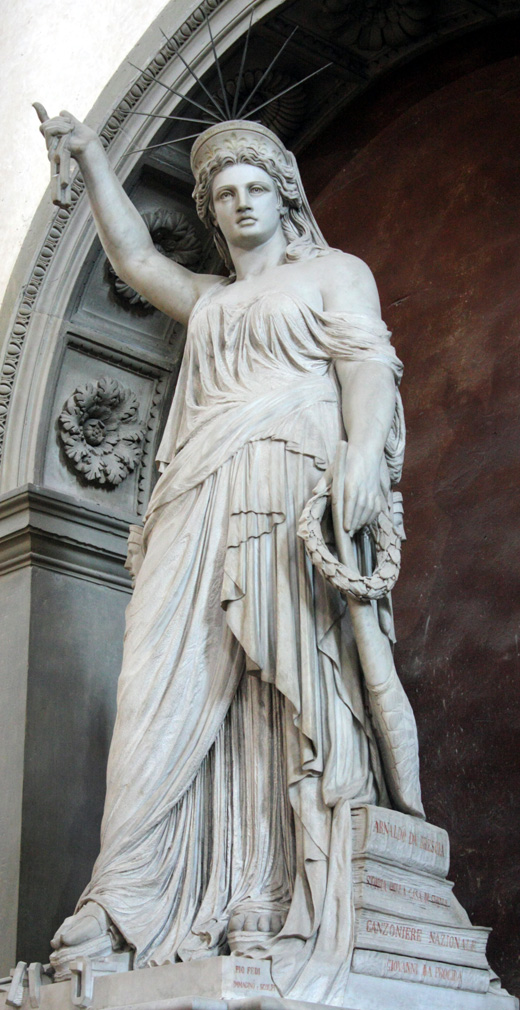 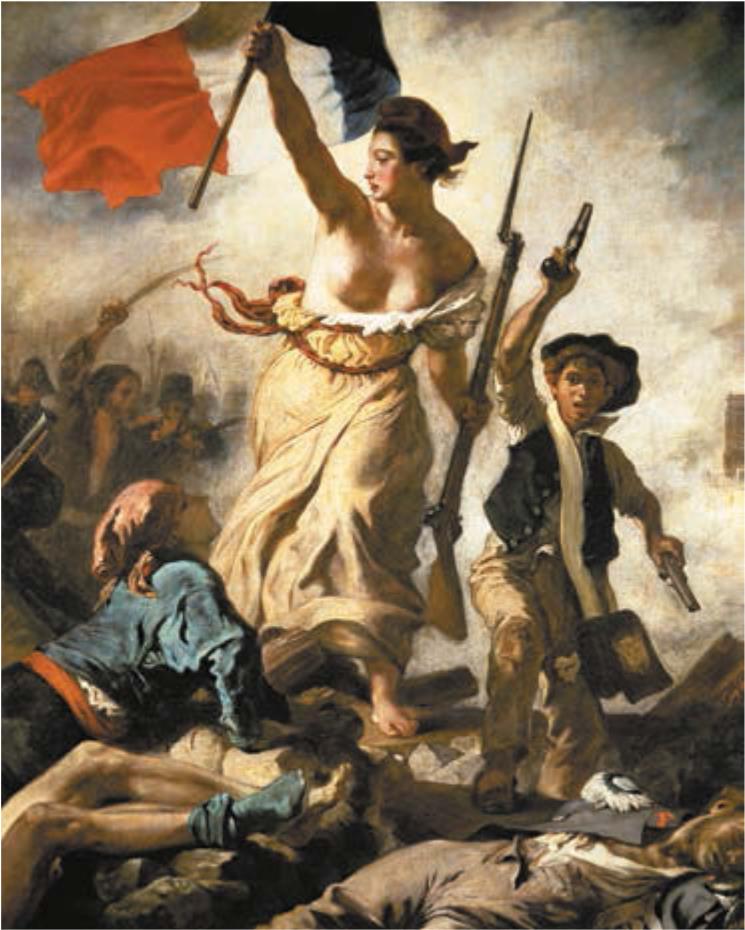 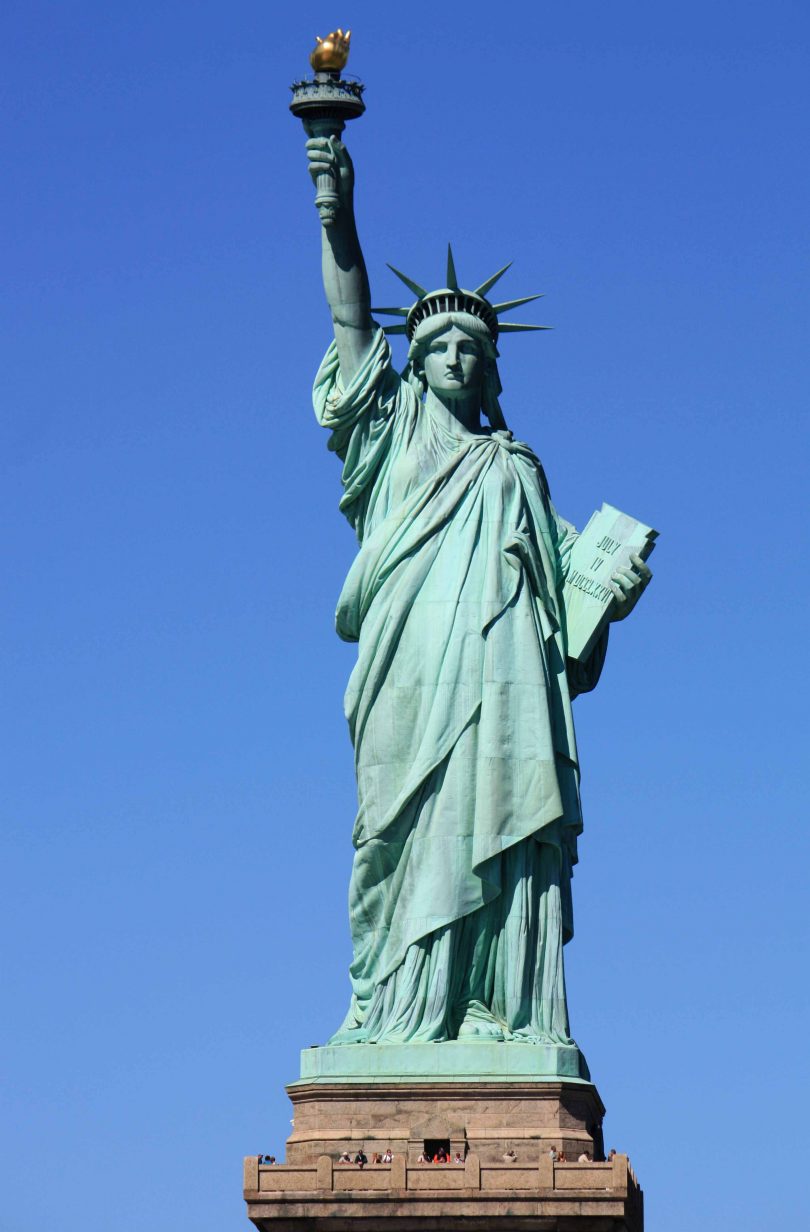 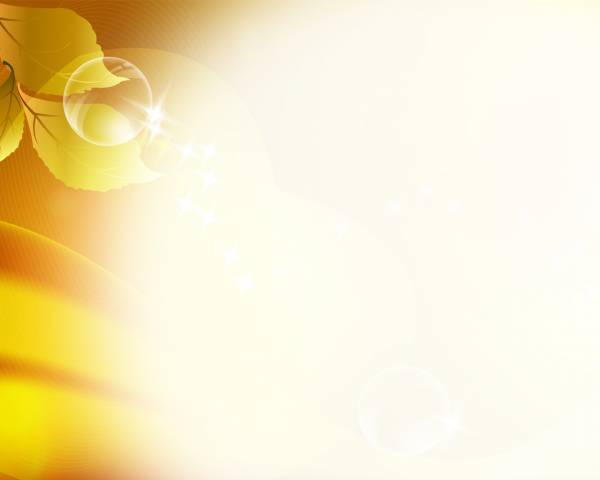 Свобода и необходимость в деятельности 
человека
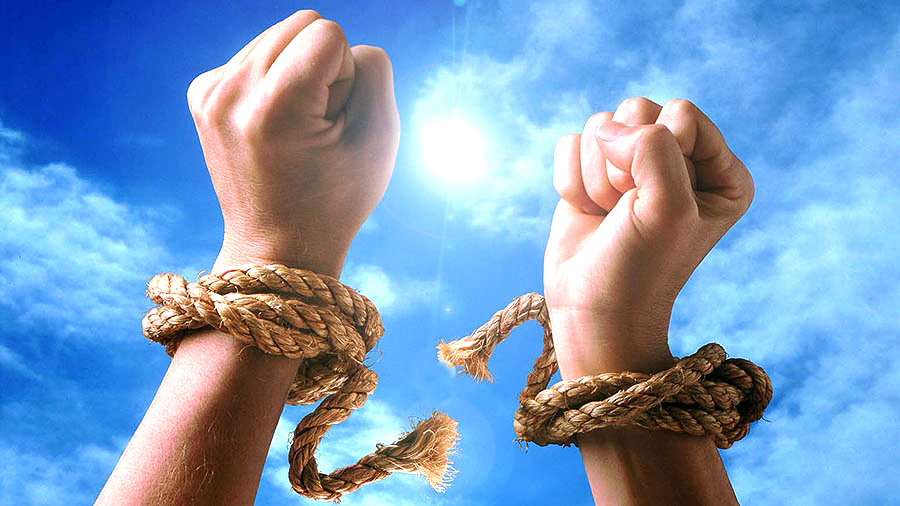 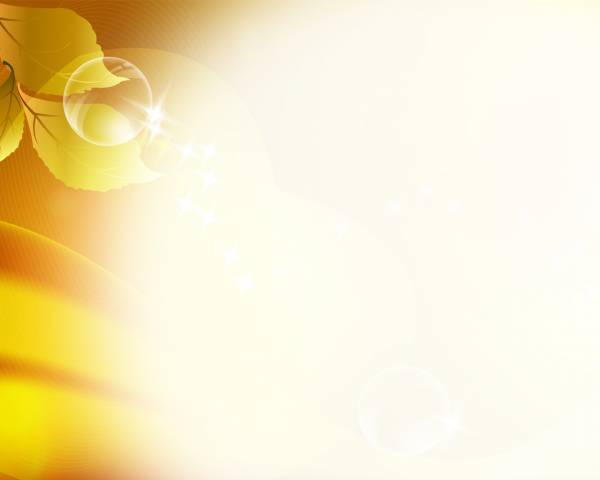 Эпиграф урока: 


«Ты называешь себя свободным. Свободным от чего и для чего?»
                              
                              Фридрих Ницше
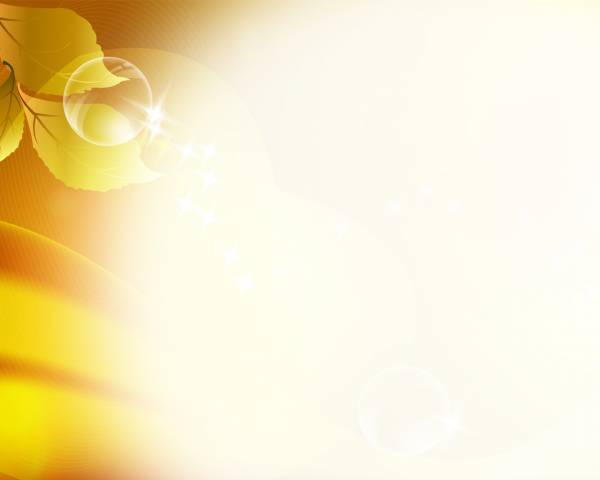 План урока:

Что такое свобода?
Признаки свободы.
Свобода и ответственность.
Необходимость в деятельности человека
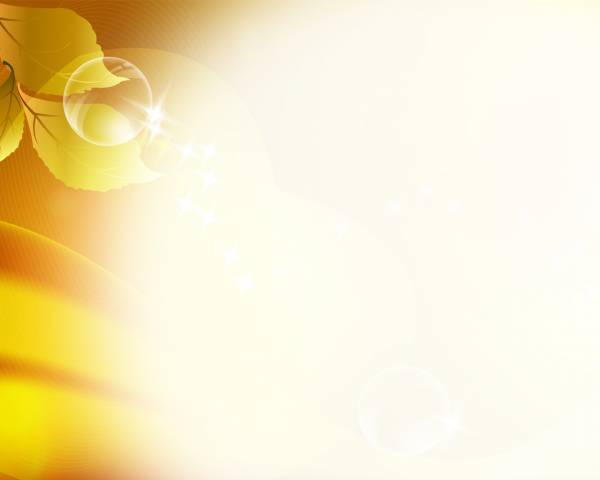 СВОБОДА
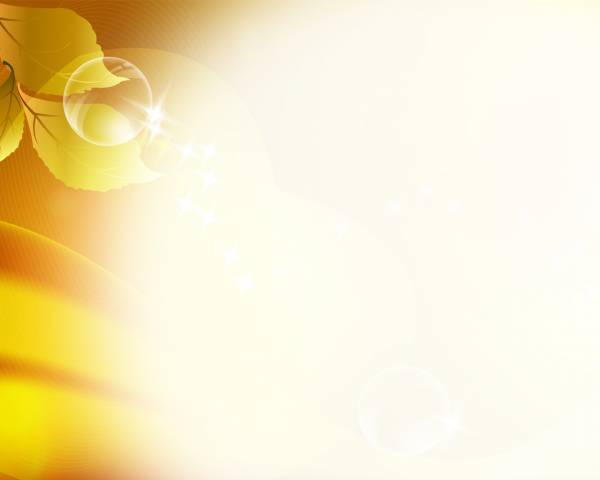 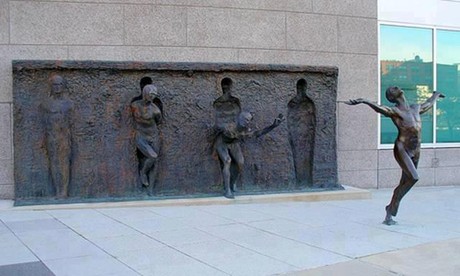 Зенос Фрудакис
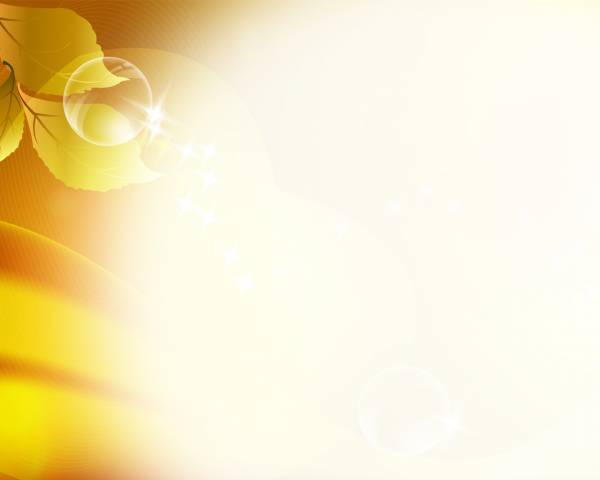 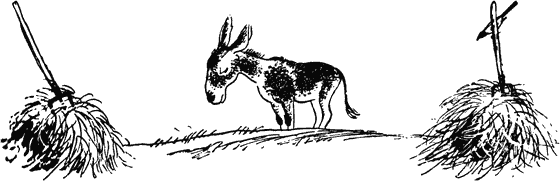 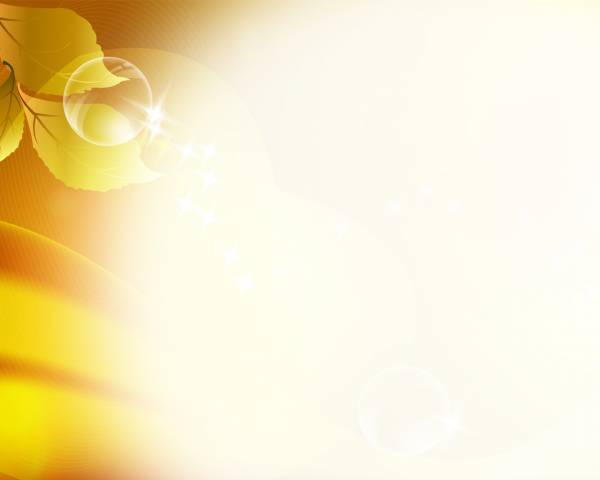 Необходимость – то, что обязательно должно произойти в данных условиях;

внутренние устойчивые связи предметов и явлений, определяющие  их закономерное изменение и развитие.
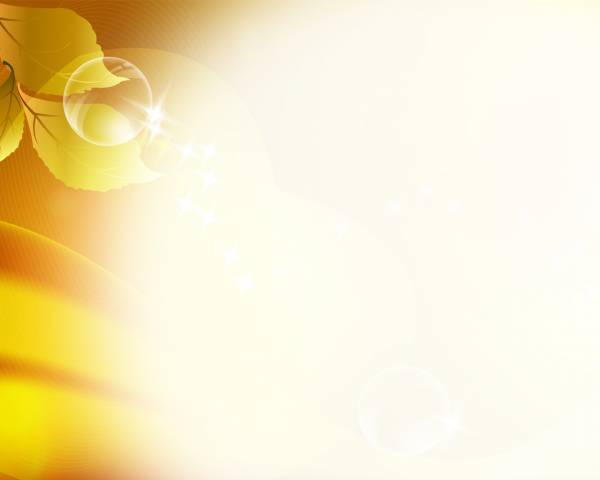 Проблема соотношения свободы и необходимости в принятии 
решений человеком
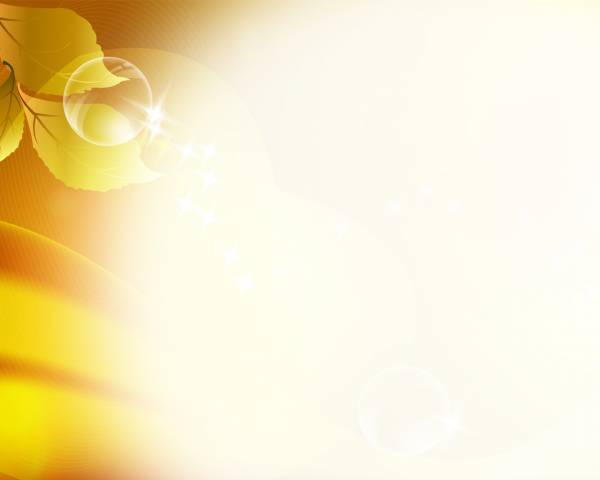 Проблема соотношения свободы и необходимости в принятии 
решений человеком
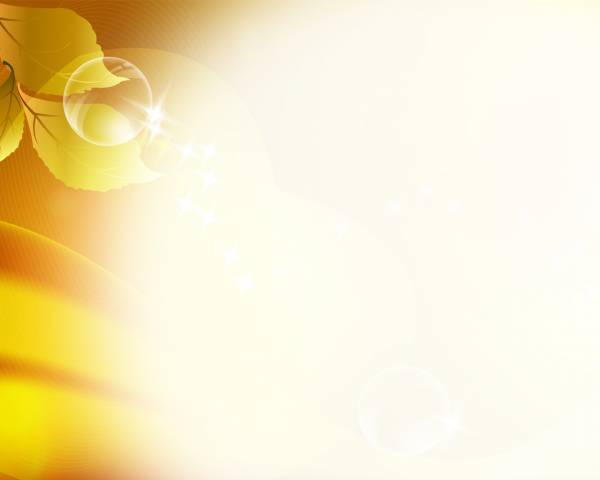 Возможность
Осознанность
Воля
СВОБОДА
Альтернатива
Ответственность
Независимость
Необходимость
Выбор
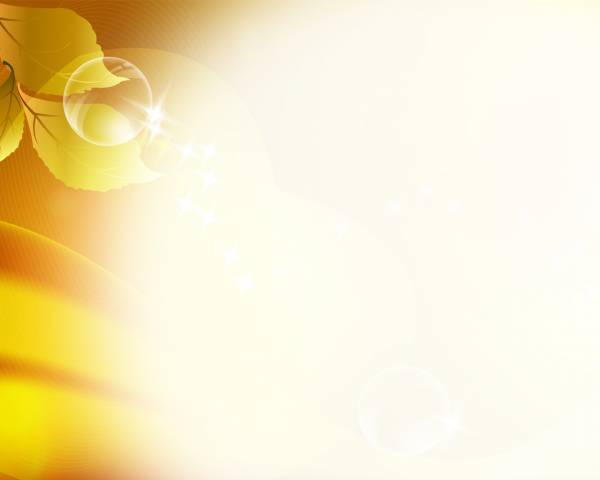 Свобода  - это возможность выбора видов деятельности в соответствии со своими желаниями, интересами и целями, формируемыми в рамках существующих общечеловеческих ценностей гражданского общества.
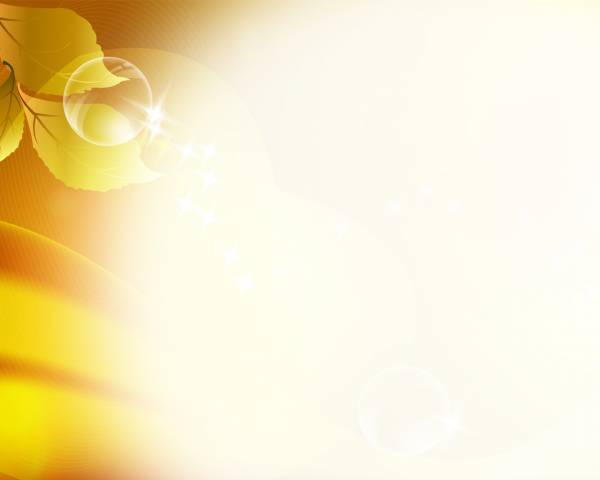 №1
Ниже приведен ряд характеристик личности человека. Какие из них, как правило, иллюстрируют свободу в его деятельности?
инстинктивное решение

  осознание ответственности

  аффективное действие

  осознанная необходимость

  приспособленчество

  возможность выбора
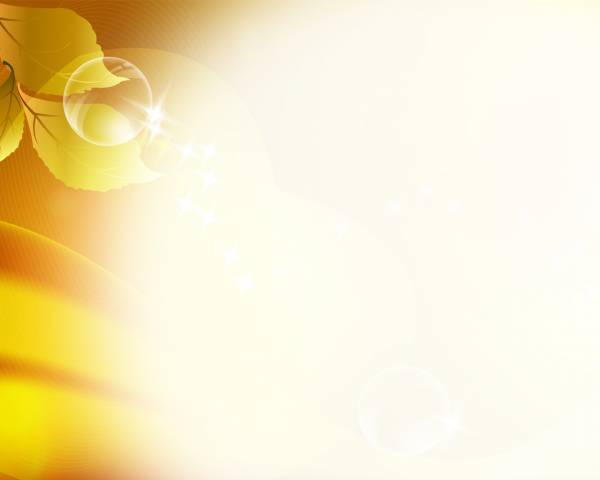 №2
Вставьте пропущенное слово:
внутренние устойчивые связи предметов и явлений, определяющие  их закономерное изменение и развитие; то, что обязательно должно произойти в данных условиях
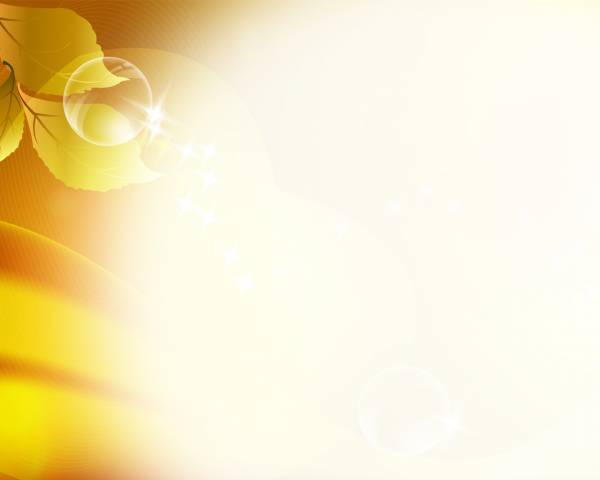 Верны ли следующие суждения о свободе человека?

а) Свобода человека проявляется в осознанном следовании установленным нормам.

б) Всегда, чем больше возможностей выбора, тем больше свободы у человека
№3
верно только А
 верно только Б
 верны оба суждения
 оба суждения неверны
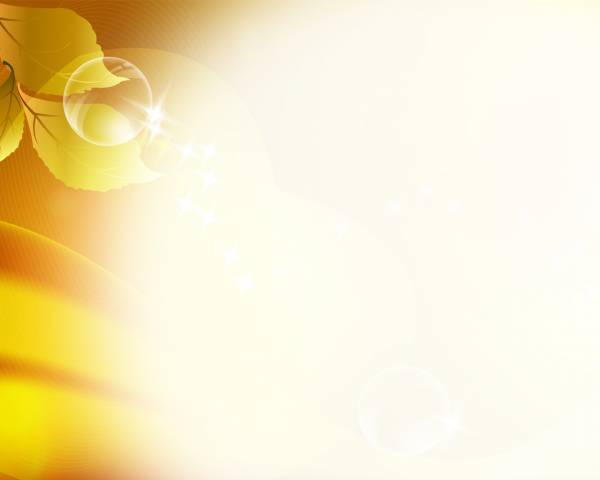 №4
Фатализм утверждает, что:
каждое свободное действие человека есть сплав свободы и необходимости

 человек, принимая решение, руководствуется лишь своими оценками и желаниями

 всё происходящее предопределено
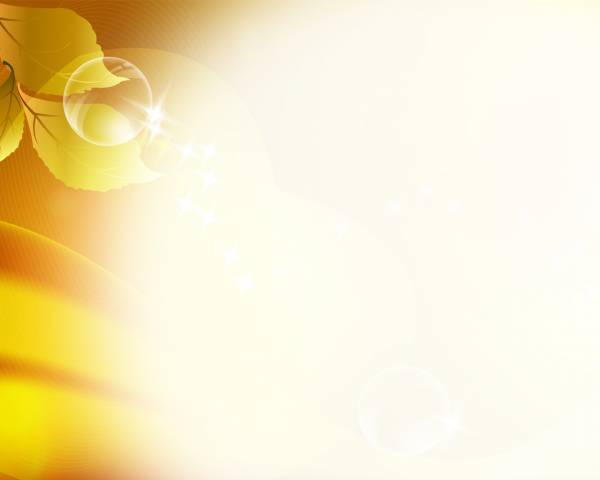 Домашнее задание:
1. Параграф 7
2. Написать эссе на тему:
«Дать свободу человеку, который не умеет ею пользоваться, значит погубить его»
                                        (Платон)